Государственные закупки и управление государственными финансами
Марк Силинс
Советник Казначейского сообщества PEMPAL

Июнь 2019 года
Будапешт, Венгрия
Что такое государственные закупки?
Это процесс взаимодействия государства с поставщиками с целью приобретения товаров, услуг и работ, включая приобретение и формирование капитала, необходимого государственному сектору
Аренда помещения для конференции
Строительство аэропорта
Канцтовары
Консультационные услуги
Услуги по организации загранкомандировок
Компьютеры
Рекламная кампания
Этапы в процессе
исполнения
бюджета
Этап составления заявки – в большинстве случаев связан с конкурсными процедурами в зависимости от стоимости закупаемых товаров и услуг
1-й этап
Решение о закупках – предварительное обязательство
Контроль средств/бюджетное обязательство – резервирование средств, чтобы деньги не были потрачены на другие цели
2-й этап
Заказ на осуществление закупок (юридическое обязательство)
3-й этап
Поставка товаров или услуг
Признание обязательства - (финансовое обязательство)
Начисление – Кредиторская задолженность – Сверка счета-фактуры с заказом на осуществление закупок/обязательством
4-й этап
Получение правильно выставленного счета
Признание платежа, произведенного при наступлении срока оплаты, по методу начислений и кассовому методу
6-й этап
Осуществление платежа при наступлении срока оплаты
Да
5-й этап
Оформление платежа в бухгалтерских системах до наступления срока оплаты
(возможный) 7-й этап
Бюджетная задолженность
Просроченные платежи
Нет
Как закупки вписываются в бюджетный процесс?
Основные этапы закупок
Планы могут быть сводными или индивидуальными и могут направляться в министерство финансов и (или) агентство по закупкам
Представление планов закупок / кассовых планов министерствами и ведомствами
Зависит от типа и стоимости закупок: при небольшом объеме закупок это может быть простая внутренняя заявка. В случае крупных закупок составляются очень подробные спецификации
Подготовка заявок на закупки и закупочной документации
Зависит от типа и стоимости закупок: при небольшой стоимости можно просто предложить трем поставщикам представить свои ценовые предложения; при более высокой стоимости возможен выпуск объявления о проведении открытых национальных или международных конкурсных торгов
Зависит от типа и стоимости закупок: при небольшой стоимости критерием отбора может быть просто самая низкая цена.  При более высокой стоимости потребуется предварительная оценка соотношения цены и качества, включая оценку рисков
Приглашение к участию в торгах
Выбор поставщика
На этом этапе закупки пересекаются с исполнением бюджета. Обязательство (юридическое) подлежит регистрации в интегрированной информационной системе управления финансами (ИИСУФ)
Принятие предложения/ заключение контракта
5
Закупки и управление рисками
Управление закупками – важнейший процесс, поскольку договорные отношения связаны с существенными рисками для государства:
коррупция
кумовство
риски поставщиков – неспособность осуществить поставку, банкротство, низкое качество продукции, задержки
финансовые риски
ощущение предвзятости 
Эти риски вызывают все больше беспокойства у правительств, и поэтому государства разрабатывают законы и нормативы и обычно повышают профессиональную квалификацию сотрудников государственных структур, чтобы обеспечить надзор за государственными закупками (хотя такая профессия, как специалист по закупкам, появилась сравнительно давно)
Примеры мер, принимаемых правительствами для смягчения рисков, связанных с закупками
Стоимость (пороговая сумма контракта – например, свыше одного миллиона). Возможны разные методы. Примеры:  
Низкая стоимость – три ценовых предложения
Средняя стоимость – ограниченные (национальные) конкурсные торги
Высокая стоимость – открытые конкурсные торги, результаты которых  оценивает конкурсная комиссия с участием внешних (международных) специалистов
Привилегированные поставщики – Комиссия по закупкам оценивает рынок поставщиков и составляет реестр привилегированных поставщиков, у которых следует приобретать определенные товары и услуги по заранее установленной цене (Южная Корея)
Электронные закупки – взаимодействие бизнеса и государства. Сфера их применения от страны к стране может отличаться, но в целом основное внимание уделяется четырем вопросам: 
Соотношение «цена – качество»
Эффективность процесса
Минимизация рисков
Прозрачность
Необходимые условия для современной системы государственных закупок
Наличие соответствующих правовых основ государственных закупок. Законодательство о закупках должно предусматривать применение стандартов передовой практики в области государственных закупок, при этом нормативную базу следует регулярно пересматривать с целью оптимизации правил, процедур и организационных аспектов, чтобы создать всеобъемлющую законодательную базу, обеспечивающую «здоровый» и прозрачный процесс закупок
Наличие сильного национального агентства государственных закупок. Национальное агентство государственных закупок должно, в том числе, выполнять функции экспертного центра, который предоставляет методические рекомендации и содействие государственным организациям, осуществляющим закупки, чтобы обеспечить применение правил закупок, а также должно выполнять функции органа регулирования, чтобы выявлять нарушения и содействовать соблюдению требований
Электронные закупки (могут осуществляться в самых разных видах и формах)
8
Современные электронные закупки и УГФ
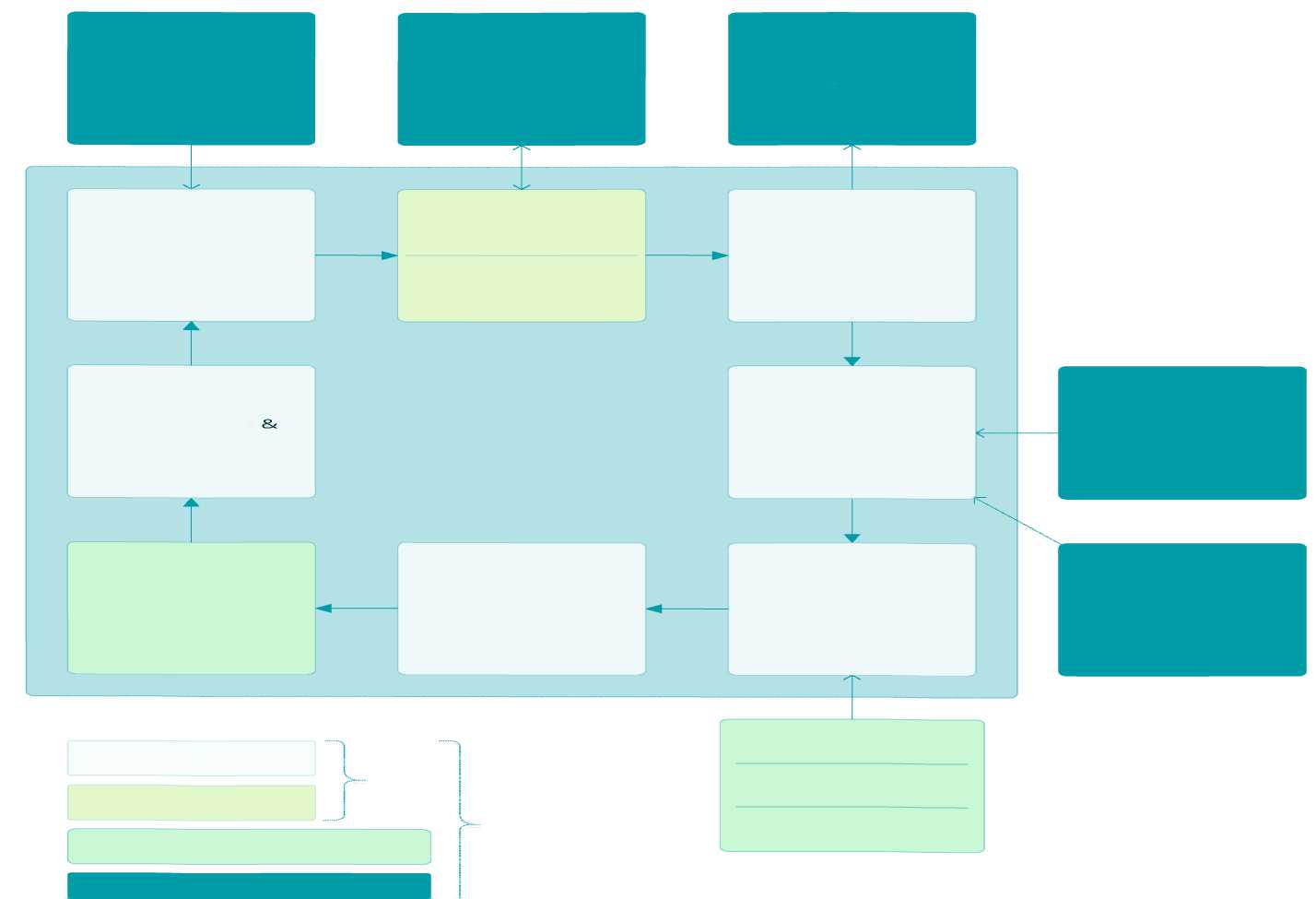 План 
электронных 
закупок
Электронные объявления и уведомления
Мониторинг и оценка закупок
Подготовка бюджета
Управление бюджетными ассигнованиями
Аудит и оценка
Гос. инвестиции
Электронная оценка и электронное присуждение контрактов
Анализ финансовых отчетов
Резервирование средств
Бюджетный цикл
Управление расходами и доходами
Управление долгом
Управление 
денежными 
потоками
Электронные
 закупки
Налоговое и таможенное 
администрирование
Казначейские системы
ИС УФ
Управление активами и 
товарно-материальными
запасами
Бюджетные системы
Управление затратами на персонал и 
трудовыми ресурсами
ИИСУФ
Прочие внешние системы
9
Модули электронных закупок